Домаћи задатак
на основу слике састави изразе и израчунај њихову вредност
Уместо знакова питања упиши одговарајуће бројеве
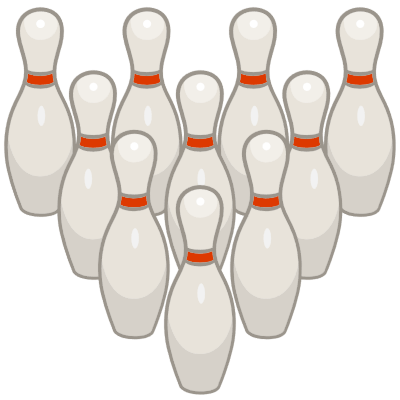 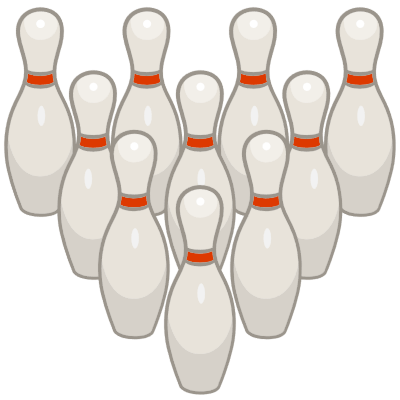 ? × 10 = ?
Уместо знакова питања упиши одговарајуће бројеве
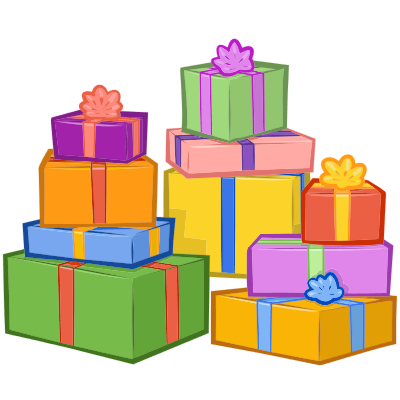 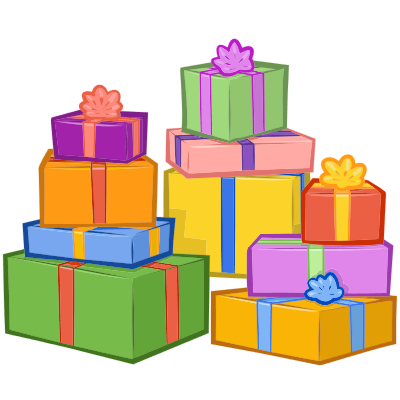 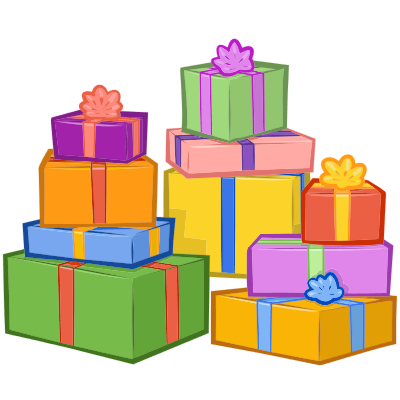 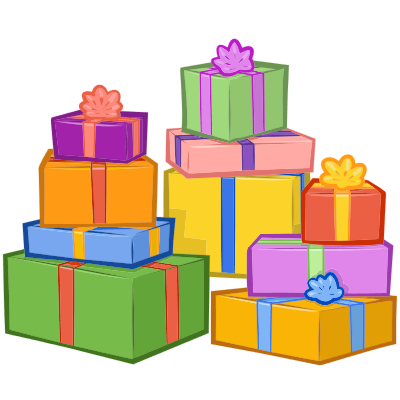 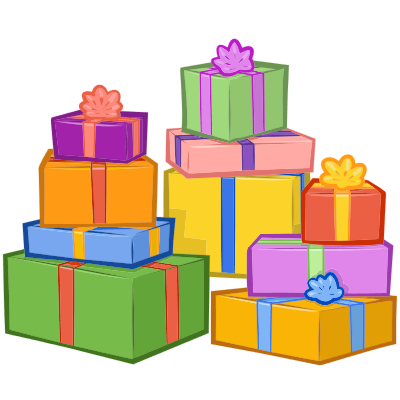 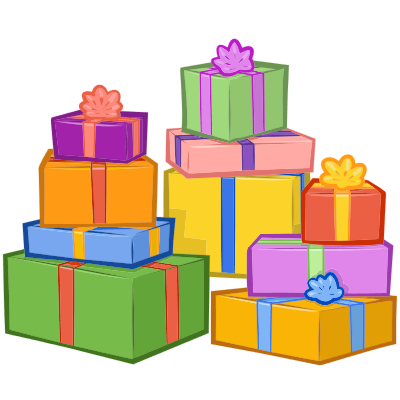 ? × 10 = ?
Уместо знакова питања упиши одговарајуће бројеве
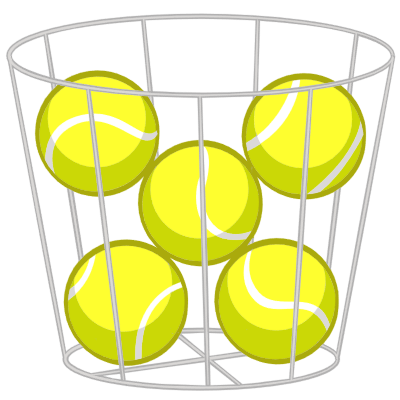 ? × 5 = ?
Уместо знакова питања упиши одговарајуће бројеве
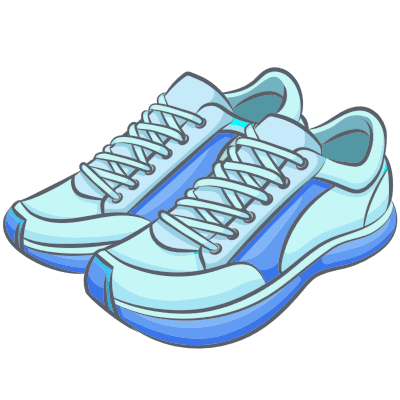 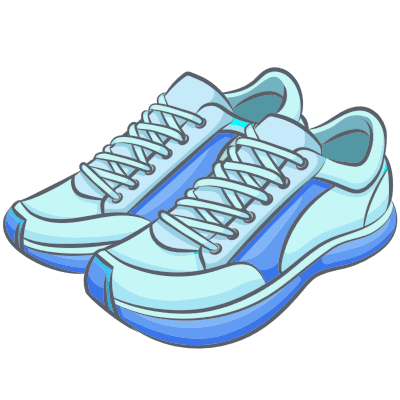 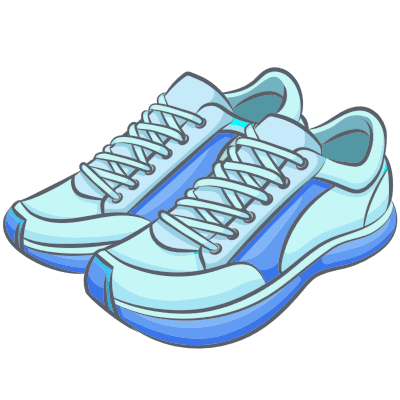 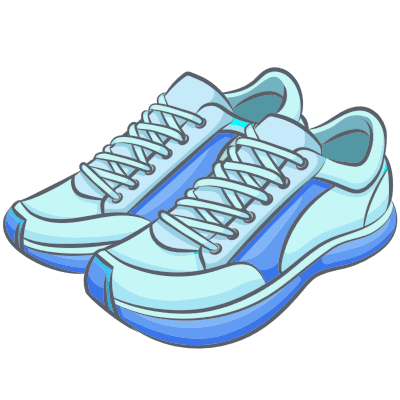 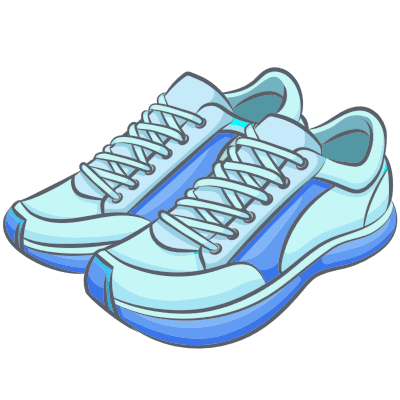 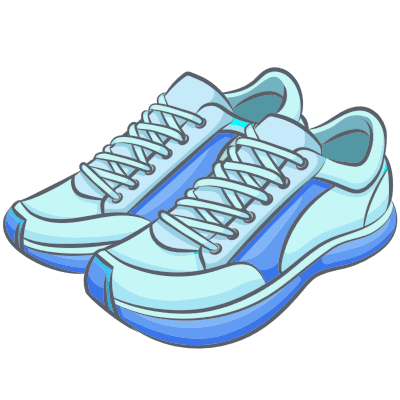 ? × 2 = ?
Уместо знакова питања упиши одговарајуће бројеве
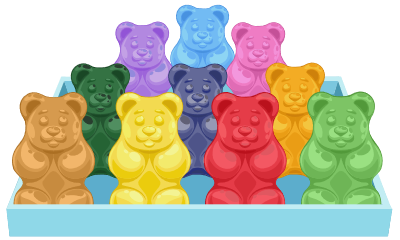 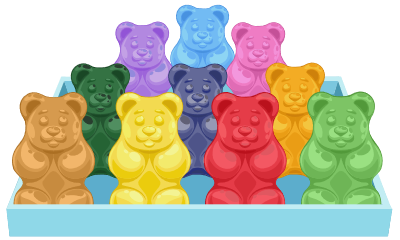 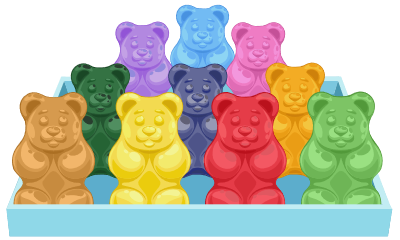 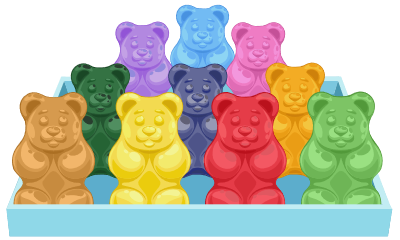 ? × 10 = ?
Уместо знакова питања упиши одговарајуће бројеве
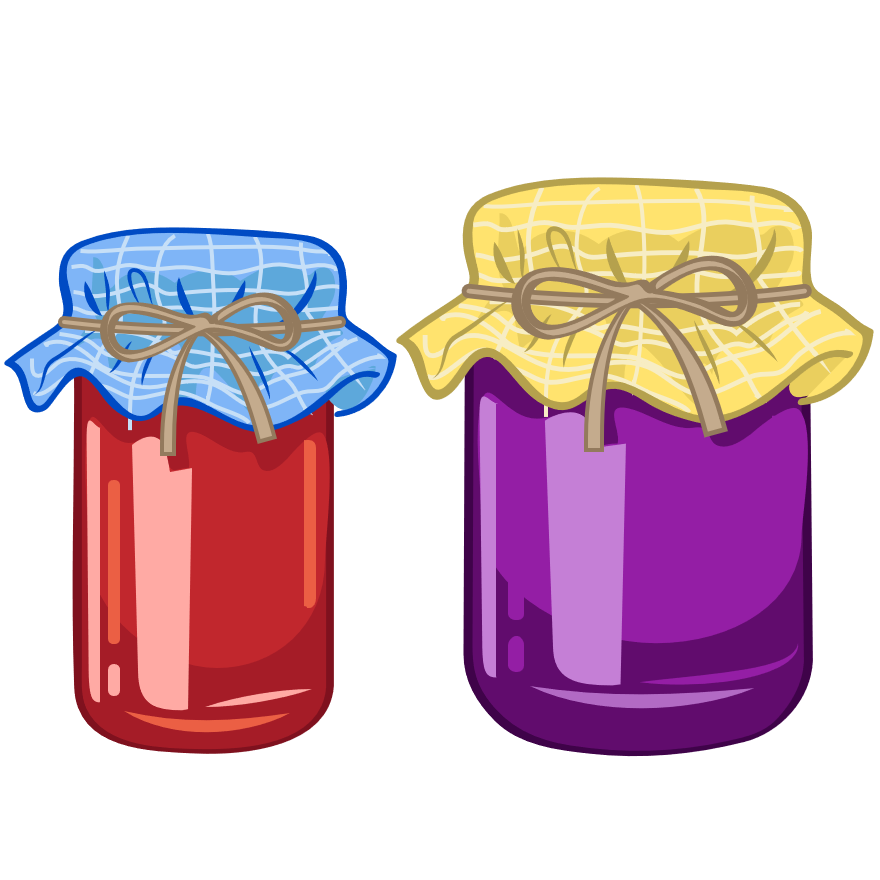 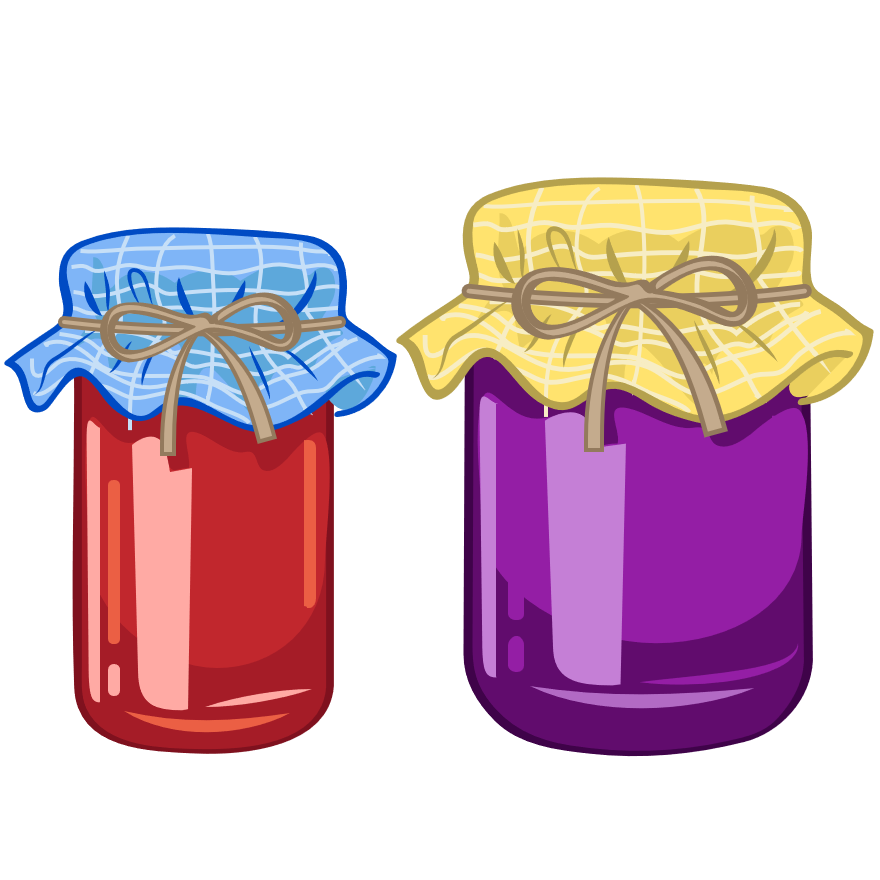 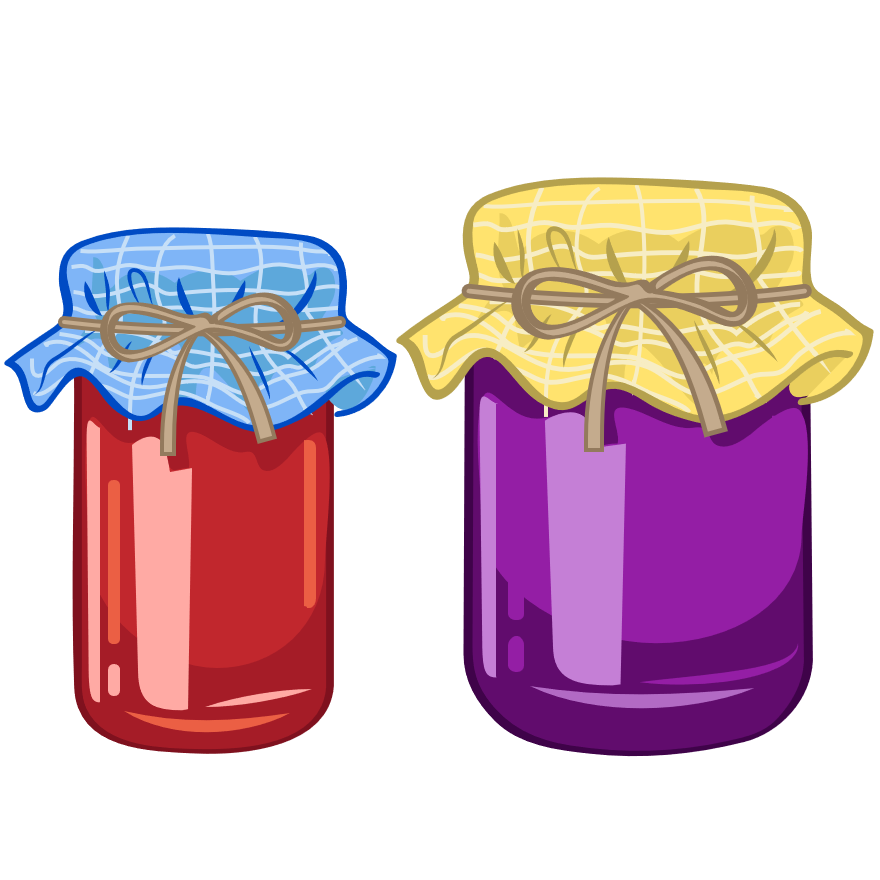 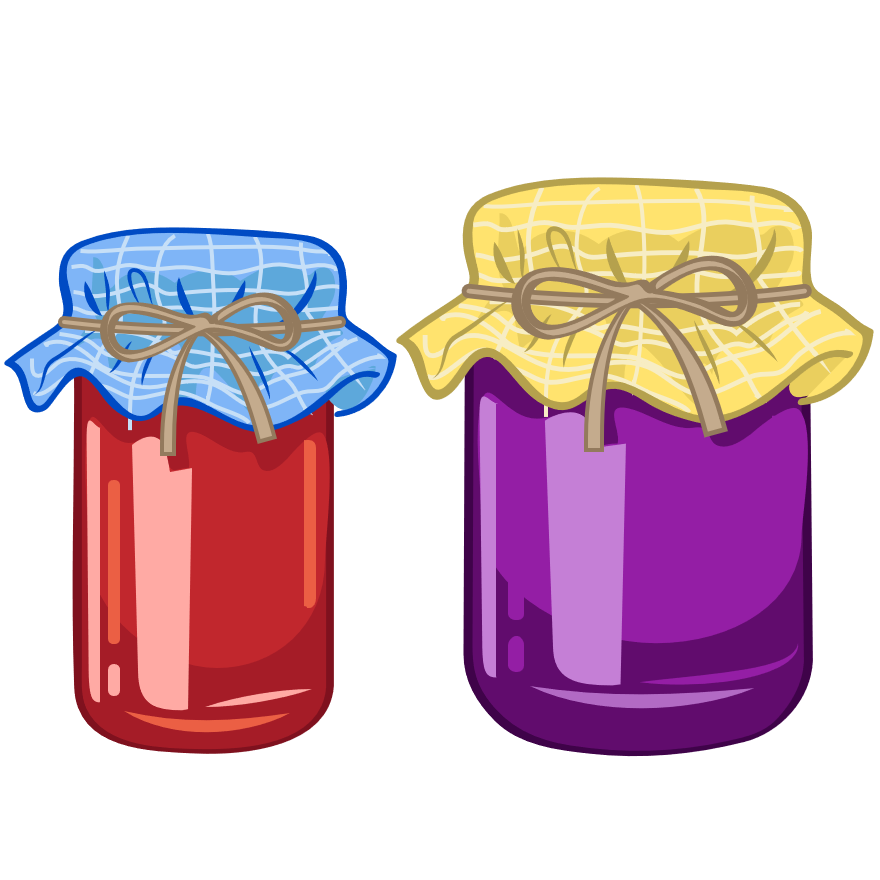 ? × 2 = ?
Уместо знакова питања упиши одговарајуће бројеве
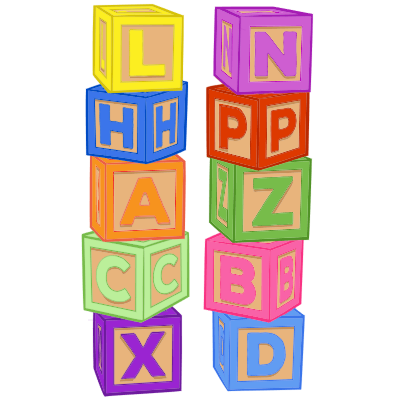 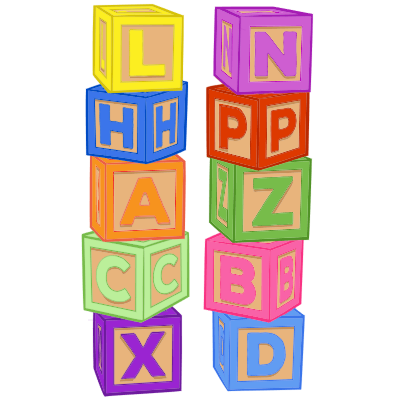 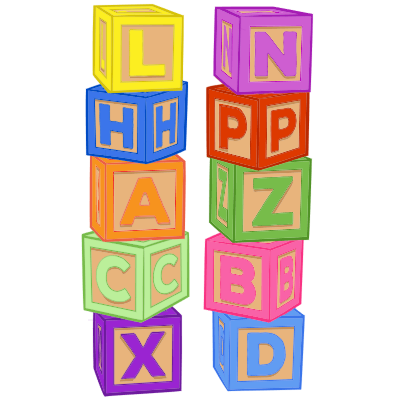 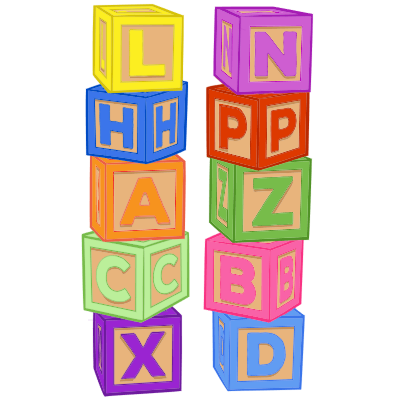 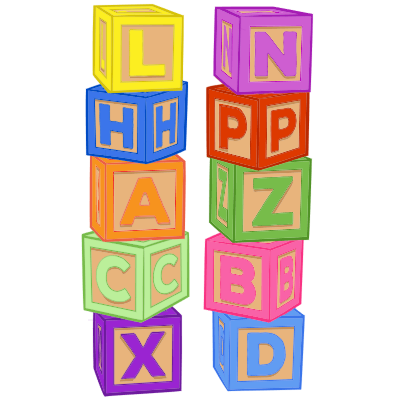 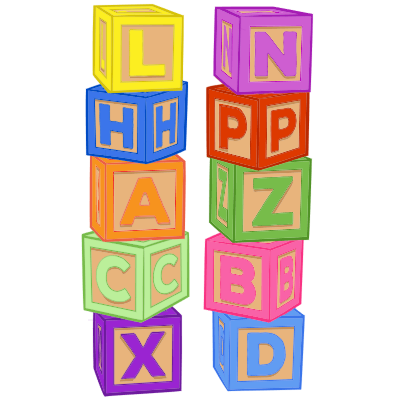 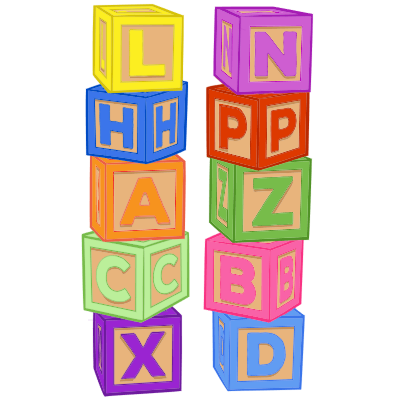 ? × 10 = ?
Уместо знакова питања упиши одговарајуће бројеве
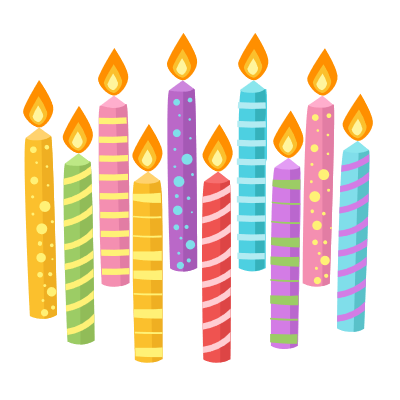 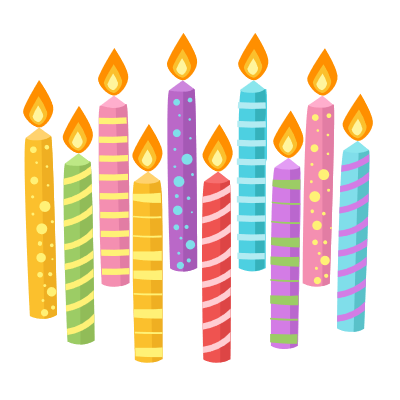 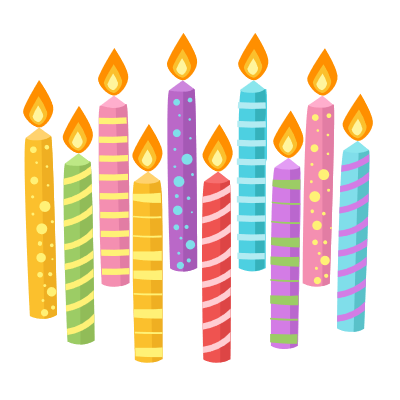 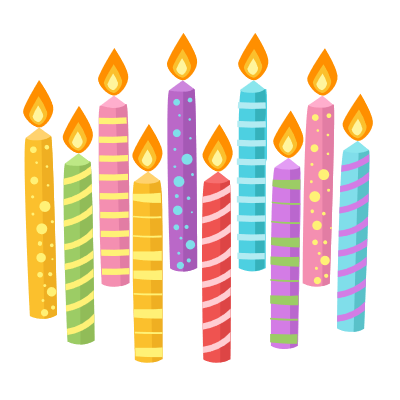 ? × 10 = ?
Уместо знакова питања упиши одговарајуће бројеве
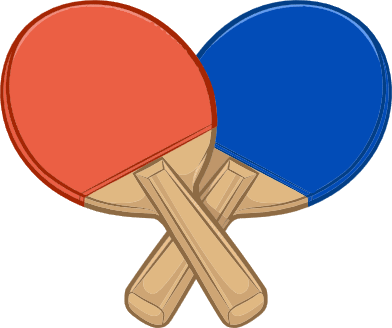 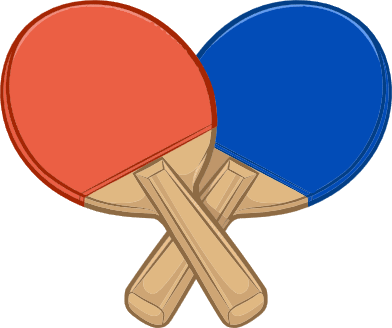 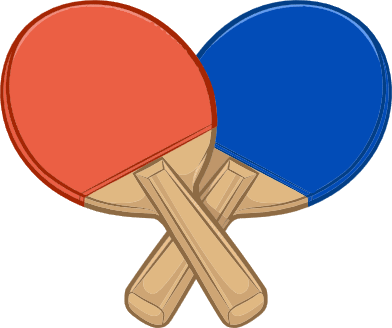 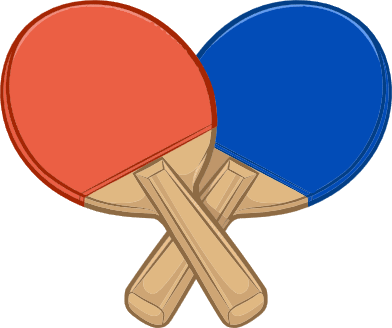 ? × 2 = ?
Уместо знакова питања упиши одговарајуће бројеве
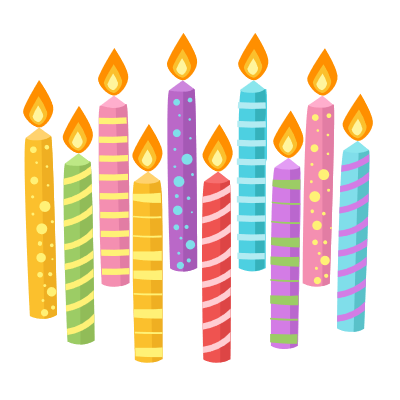 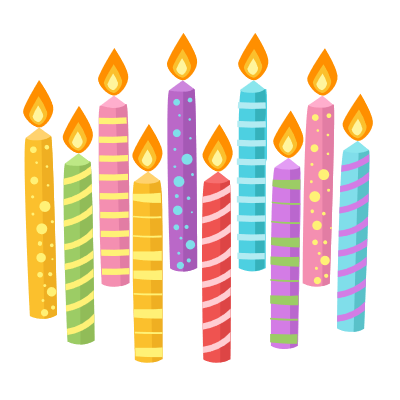 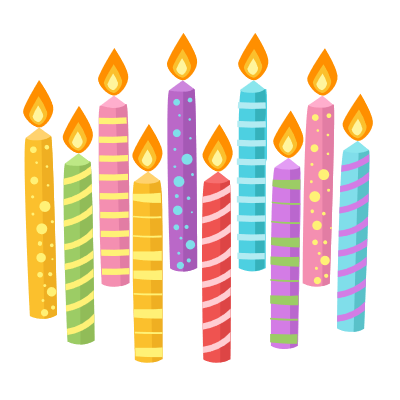 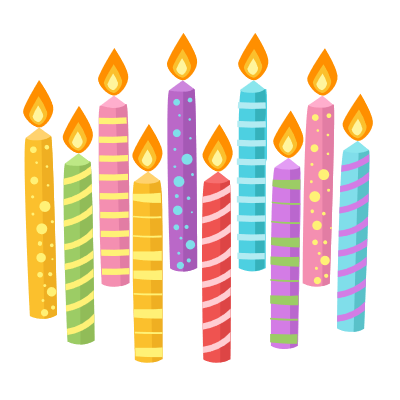 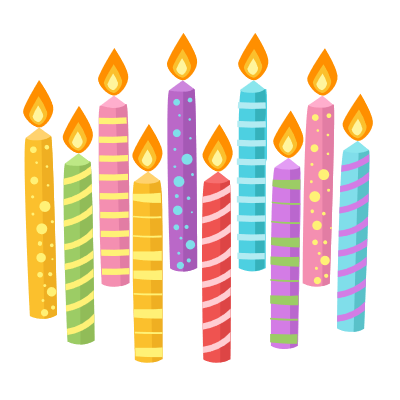 ? × 10 = ?
Уместо знакова питања упиши одговарајуће бројеве
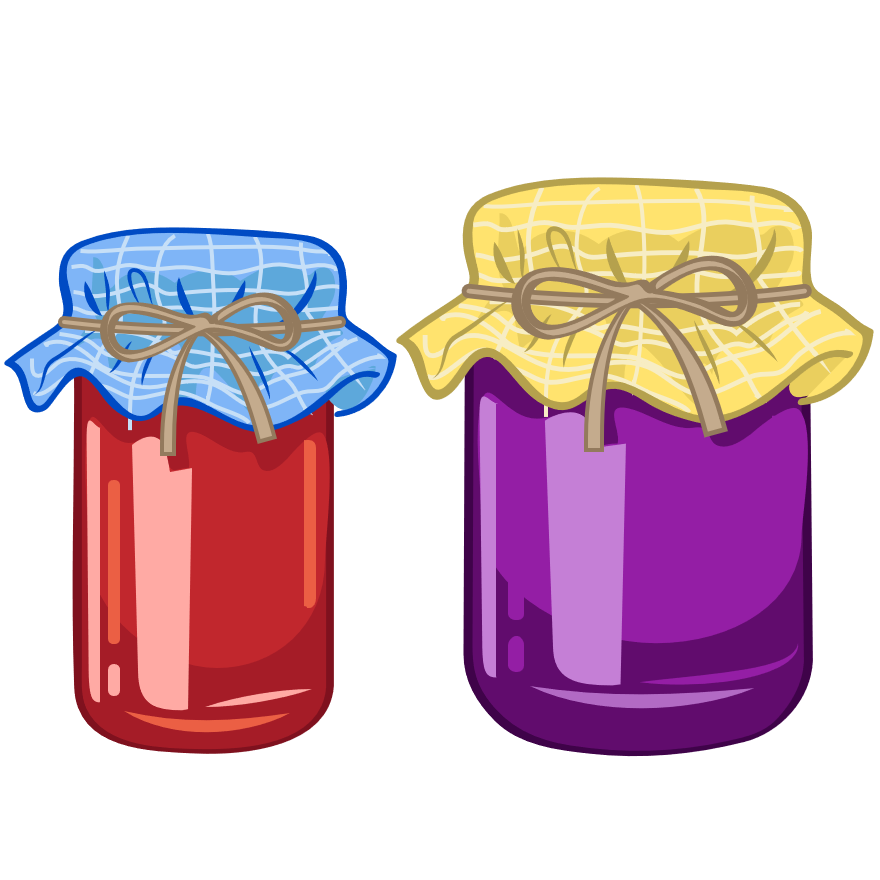 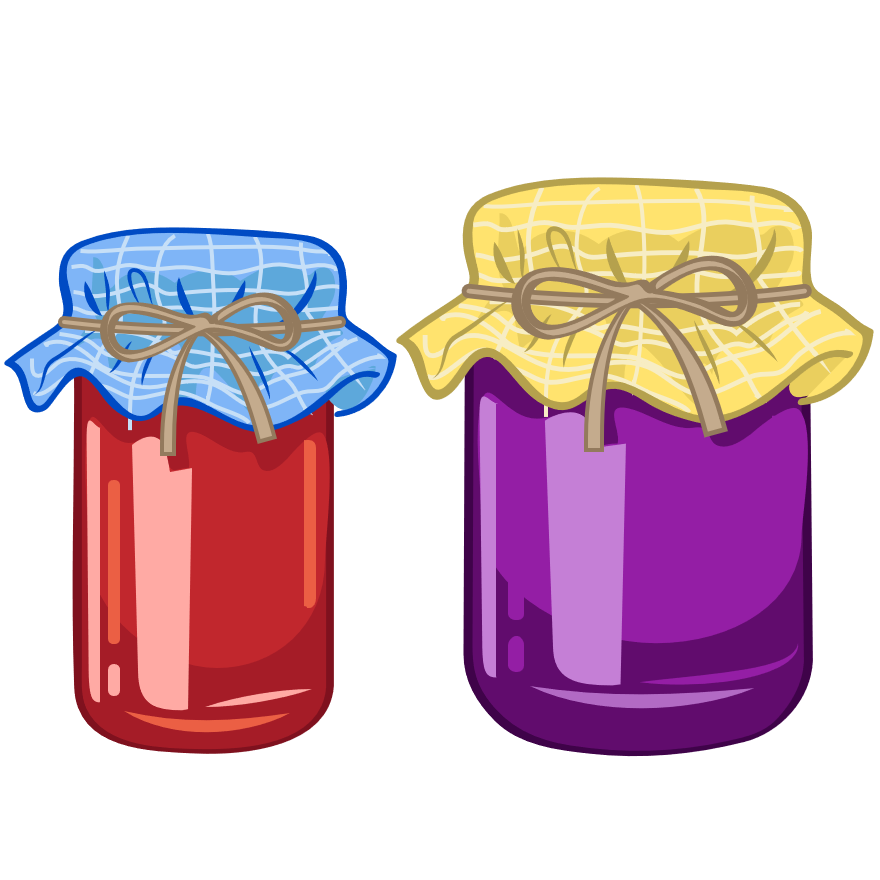 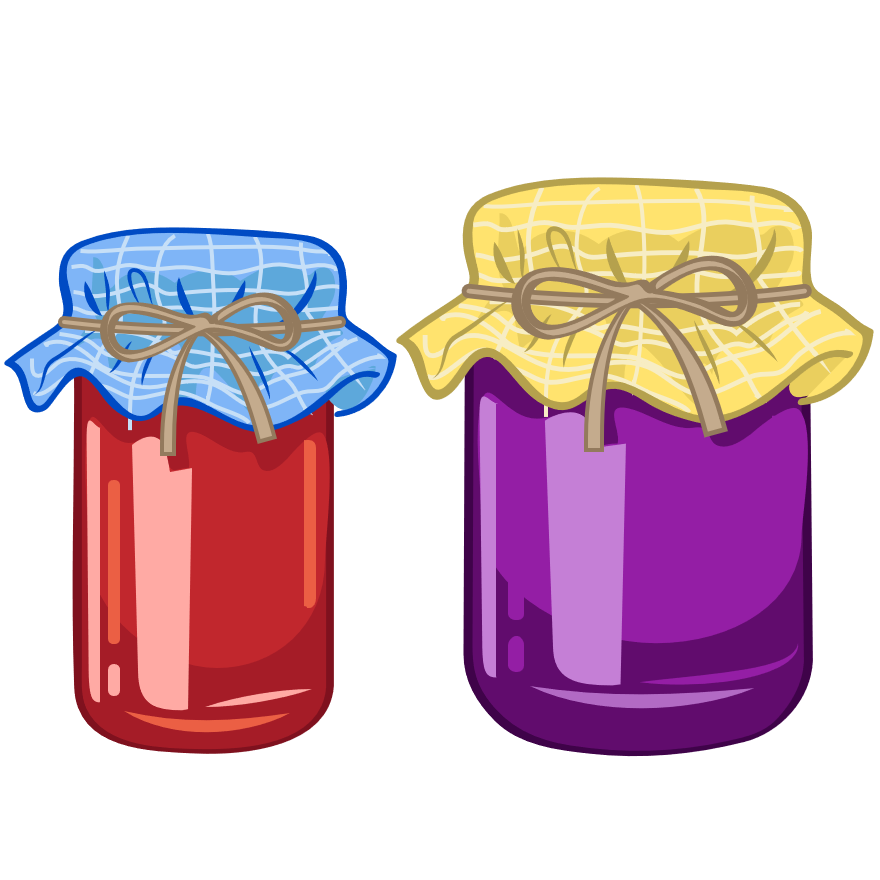 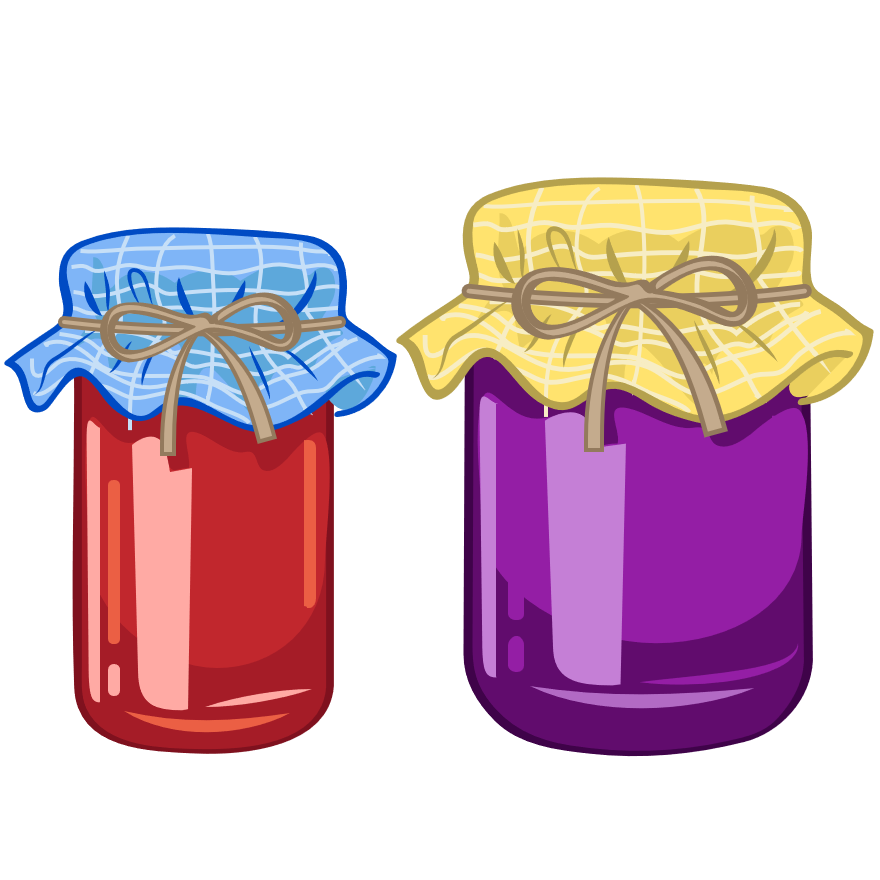 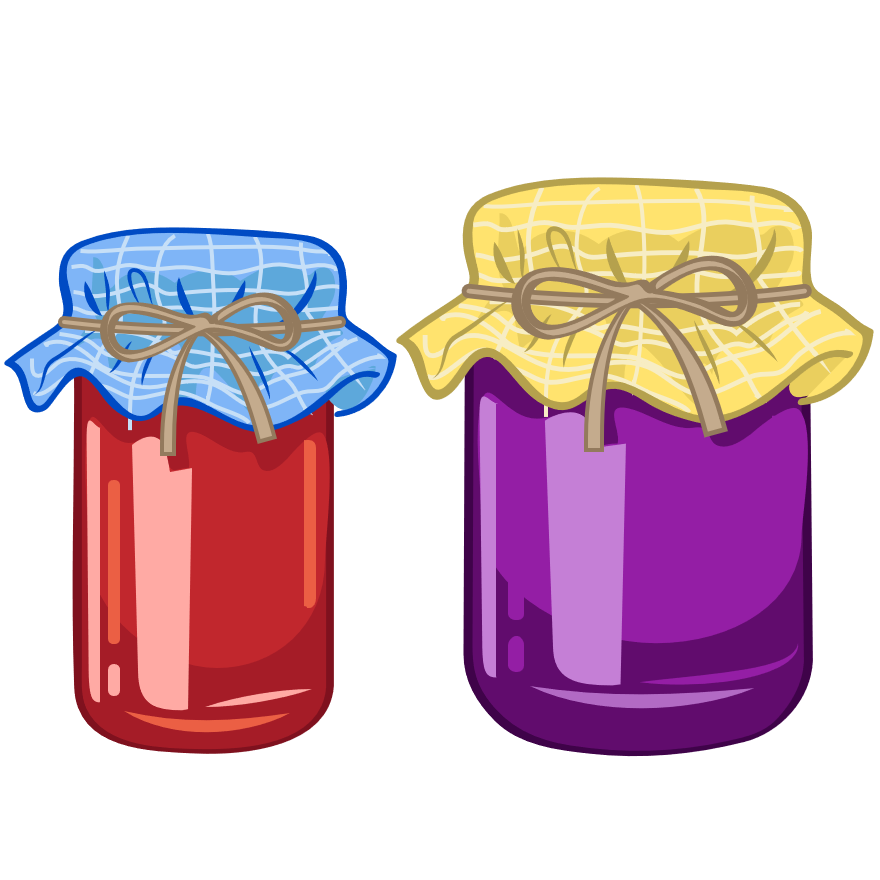 ? × 2 = ?
Уместо знакова питања упиши одговарајуће бројеве
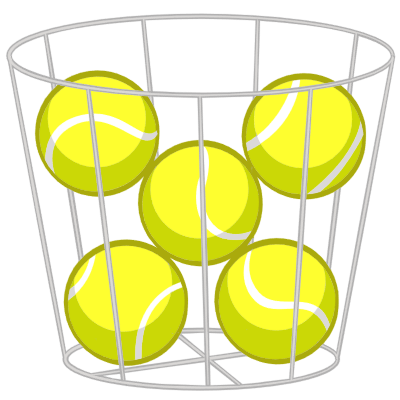 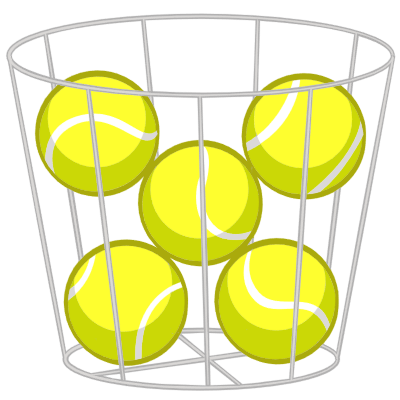 ? × 5 = ?
Уместо знакова питања упиши одговарајуће бројеве
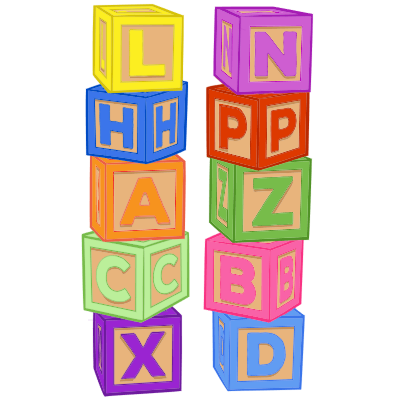 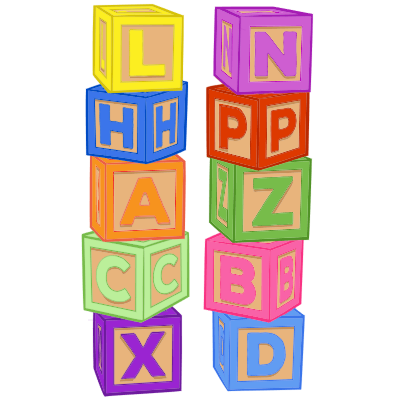 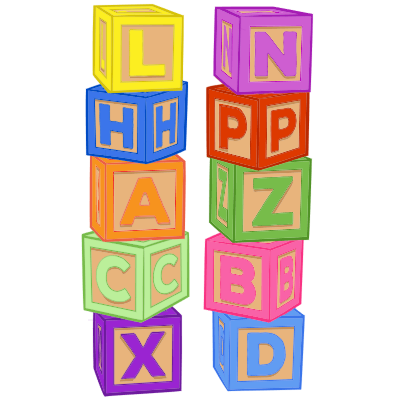 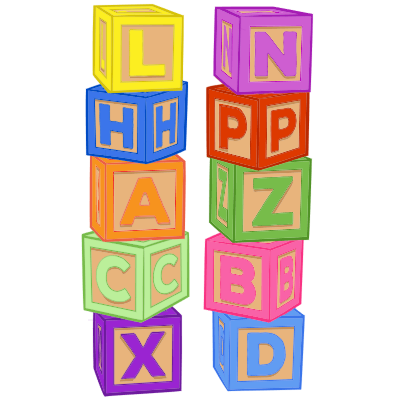 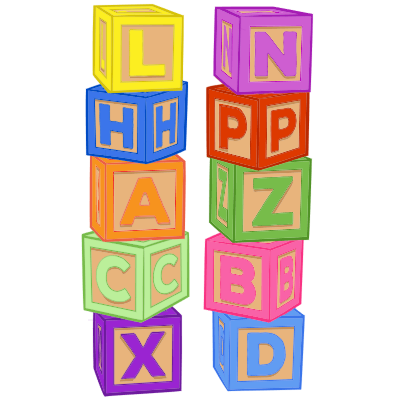 ? × 10 = ?
Уместо знакова питања упиши одговарајуће бројеве
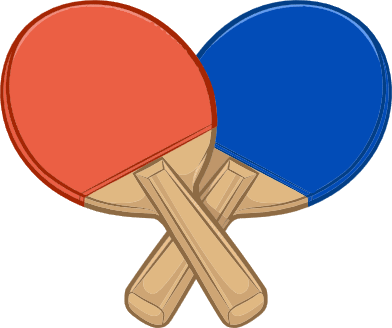 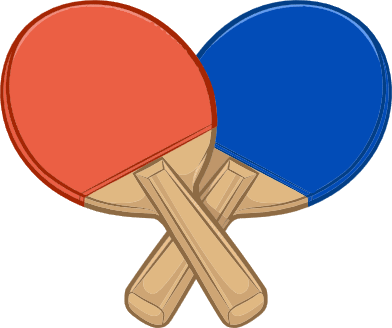 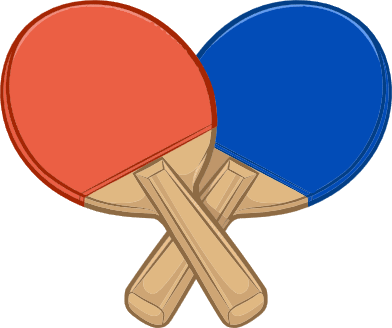 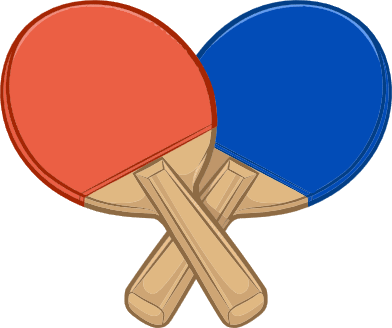 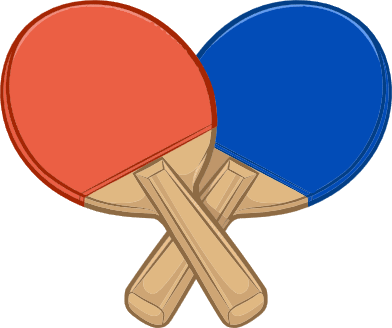 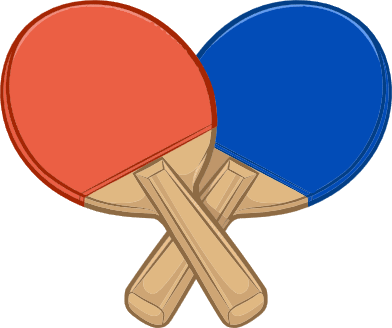 ? × 2 = ?
Уместо знакова питања упиши одговарајуће бројеве
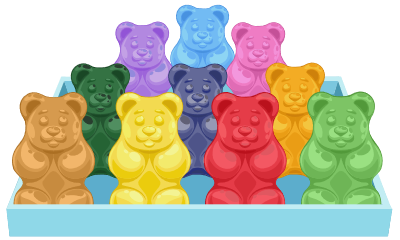 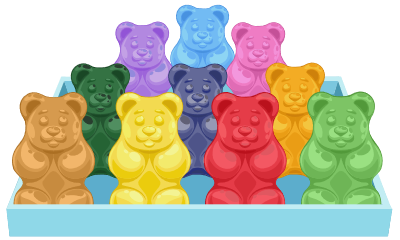 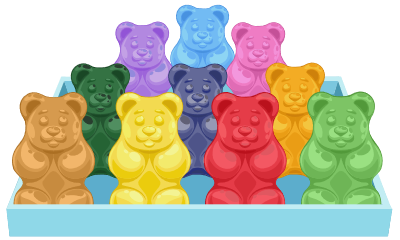 ? × 10 = ?
Уместо знакова питања упиши одговарајуће бројеве
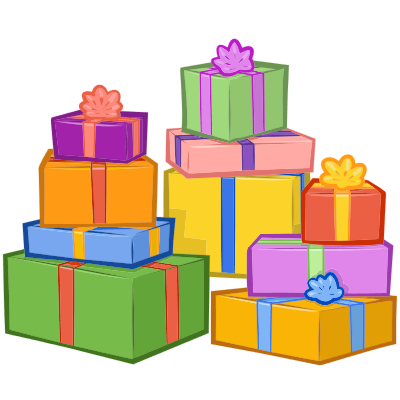 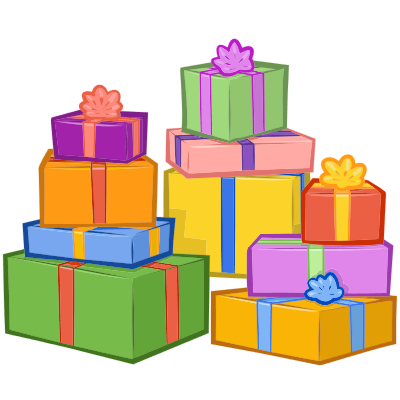 ? × 10 = ?
Уместо знакова питања упиши одговарајуће бројеве
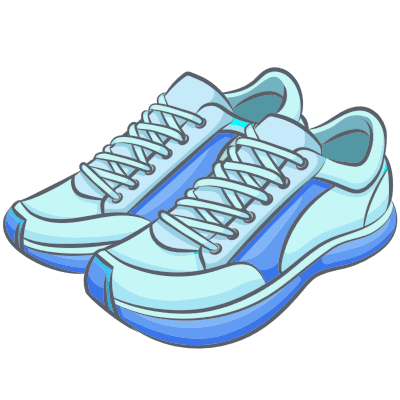 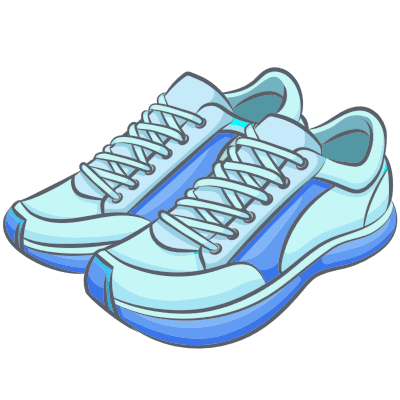 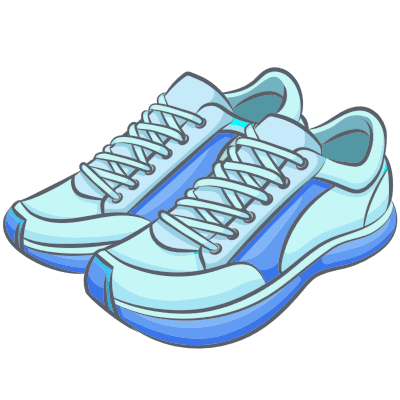 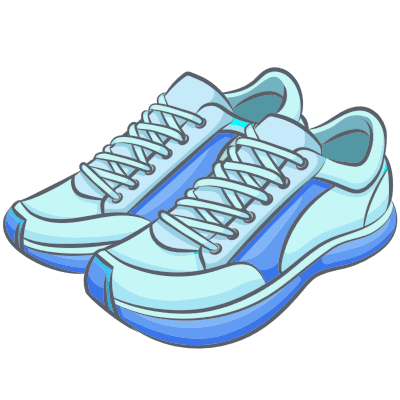 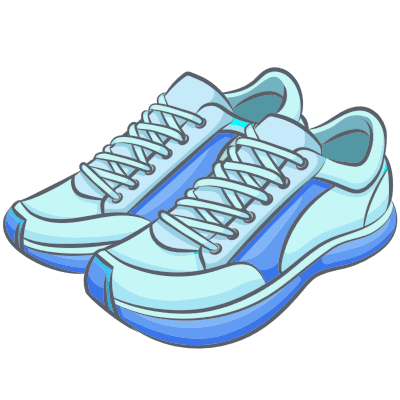 ? × 2 = ?
Уместо знакова питања упиши одговарајуће бројеве
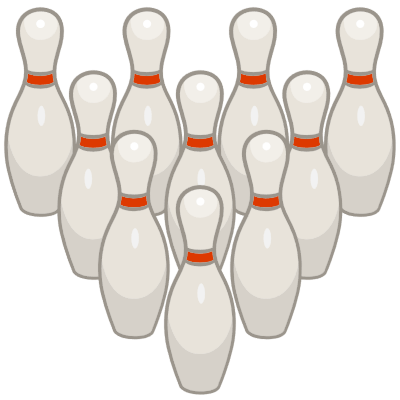 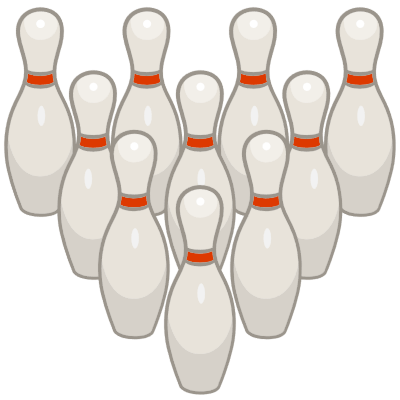 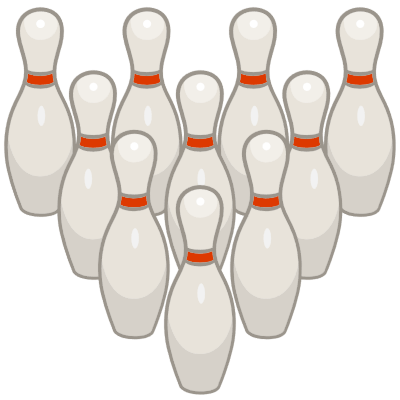 ? × 10 = ?